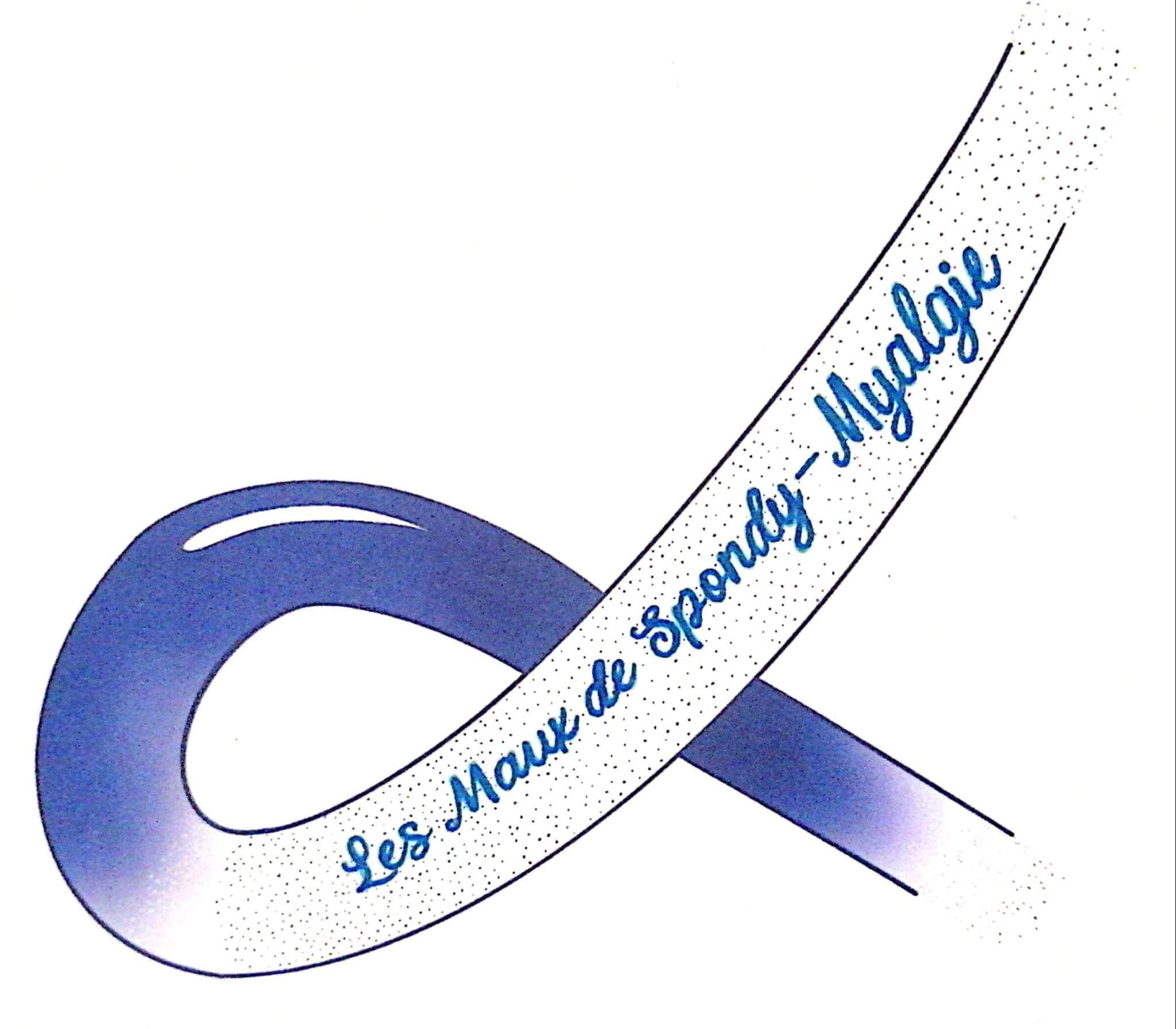 ASSOCIATION LES MAUX DE SPONDY-MYALGIE
Fiche Conseil N° 7GERER LES TACHES MENAGERES
CHACUN SON RYTHME
Prendre des pauses entre chaque tâche ménagère
CHANGER DE POSITION
Alterner les positions accroupies, debout. Ne pas rester dans la même position trop longtemps.
S’EQUIPER DE MATERIEL ADAPTE
Balai et pelle avec manche pour éviter de se baisser.
Seau munit d’une pédale pour essorer la serpillère ou pomponette
VITRES
Pour les vitres, ne pas les faire toutes d’un coup. Un jour, une vitre.  Alterner pour éviter de trop solliciter les bras et les mains. 
REPASSAGE
Régler la table à hauteur suffisante pour avoir à éviter d’être trop courbé, ne pas solliciter trop longtemps ses mains et ses bras. Idem pour les jambes pour les personnes repassant debout.
VAISSELLE
Essayer de rester avec le dos droit et limiter le poids dans les mains.
SAVOIR SE MENAGER
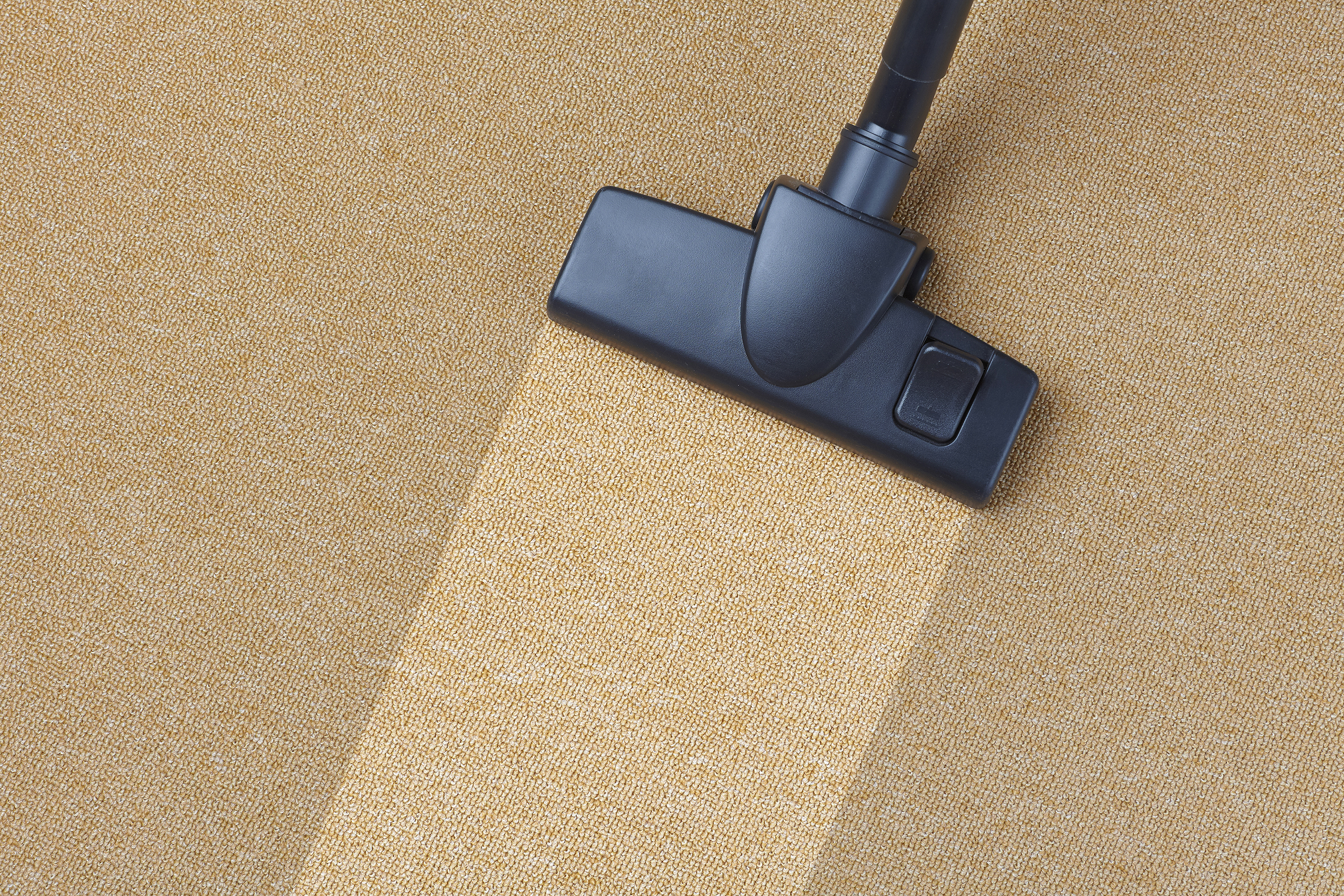 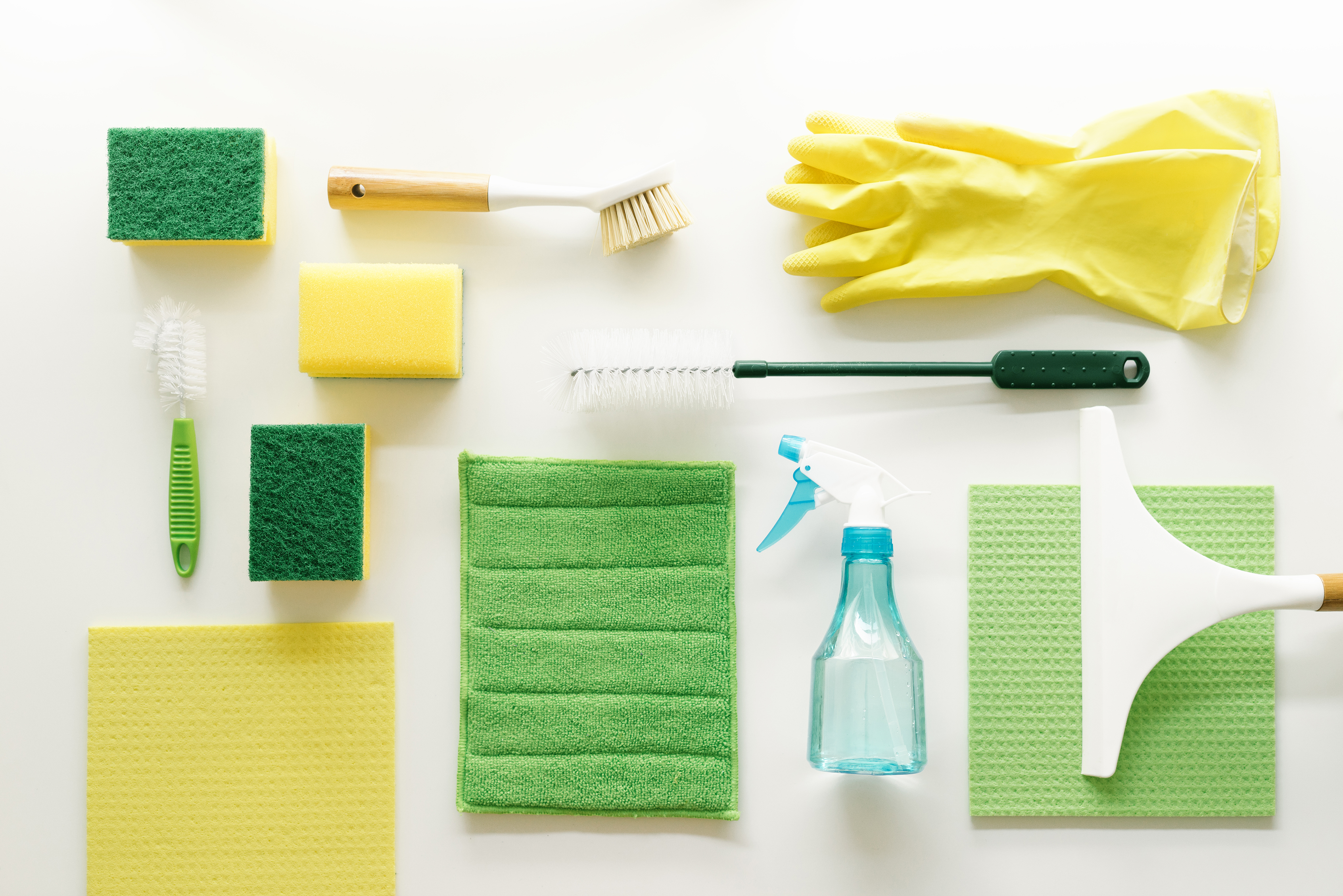 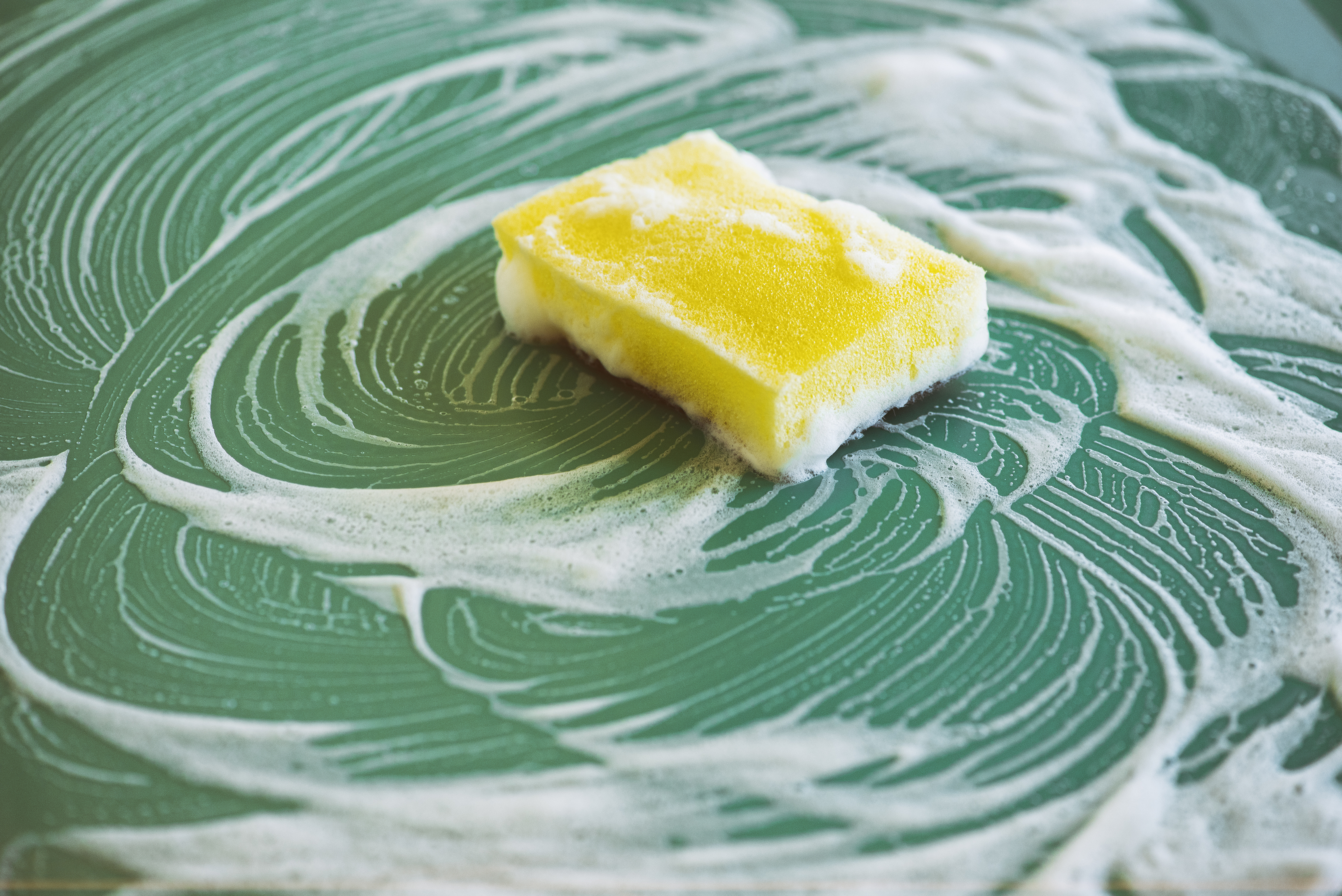 SAVOIR SE MENAGER
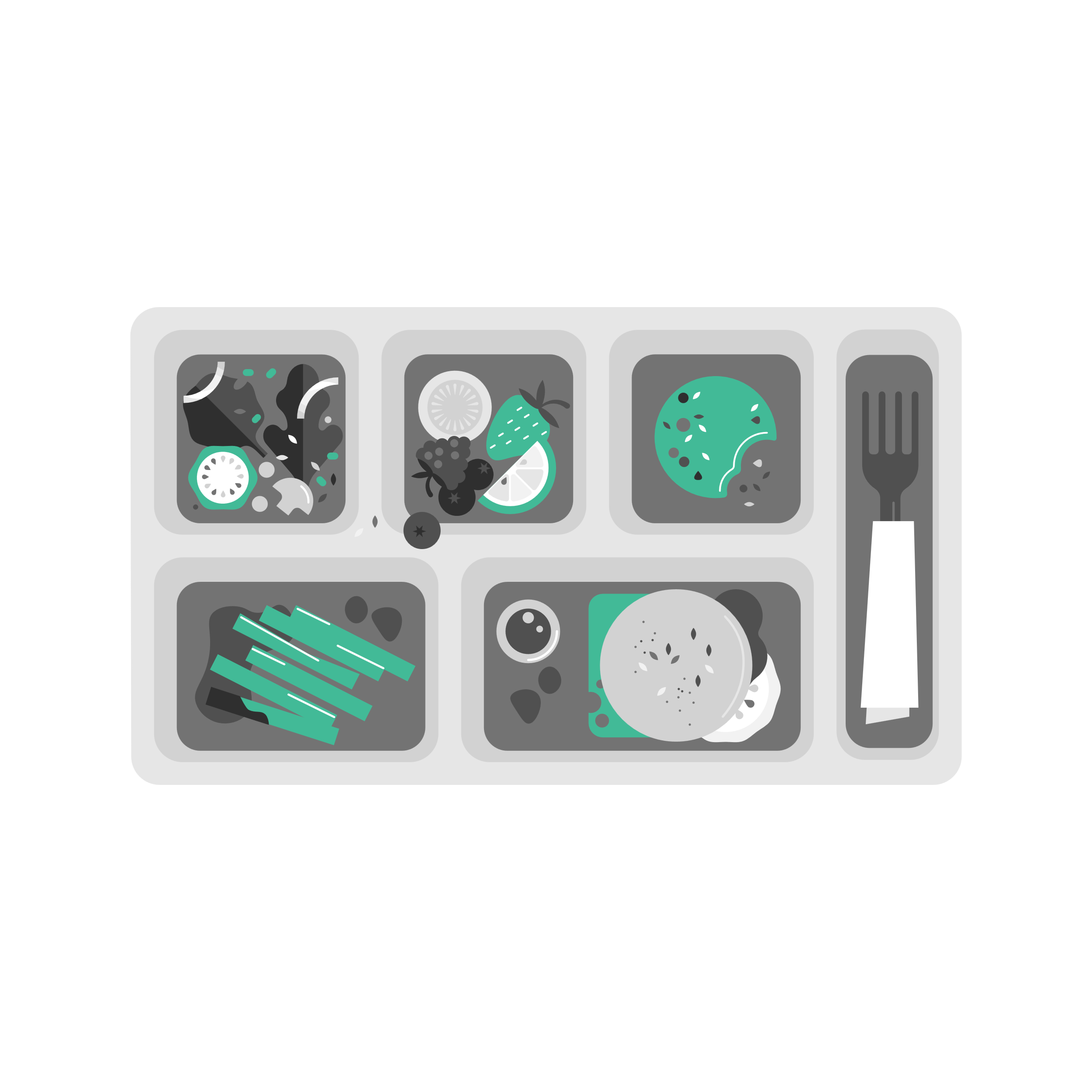 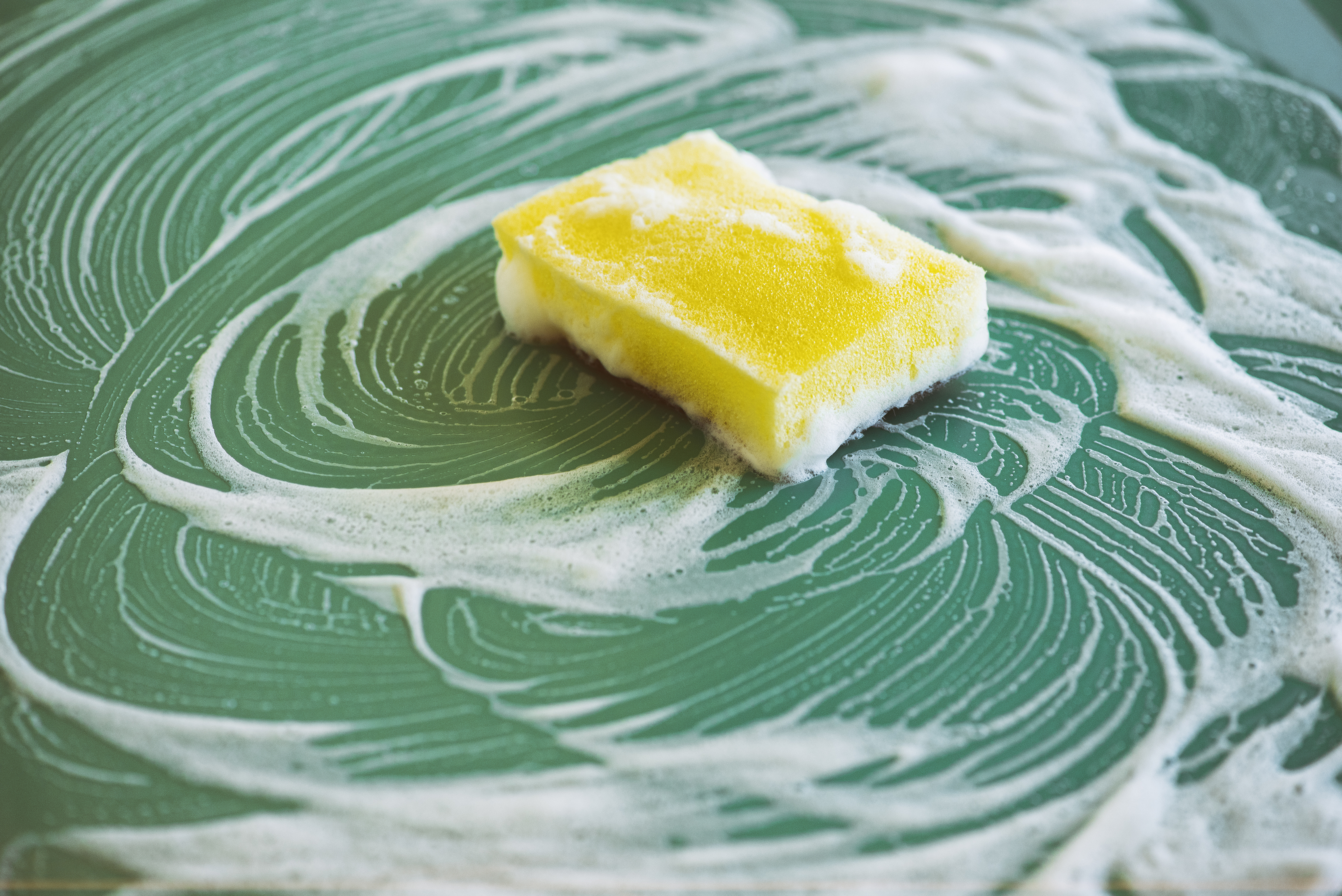 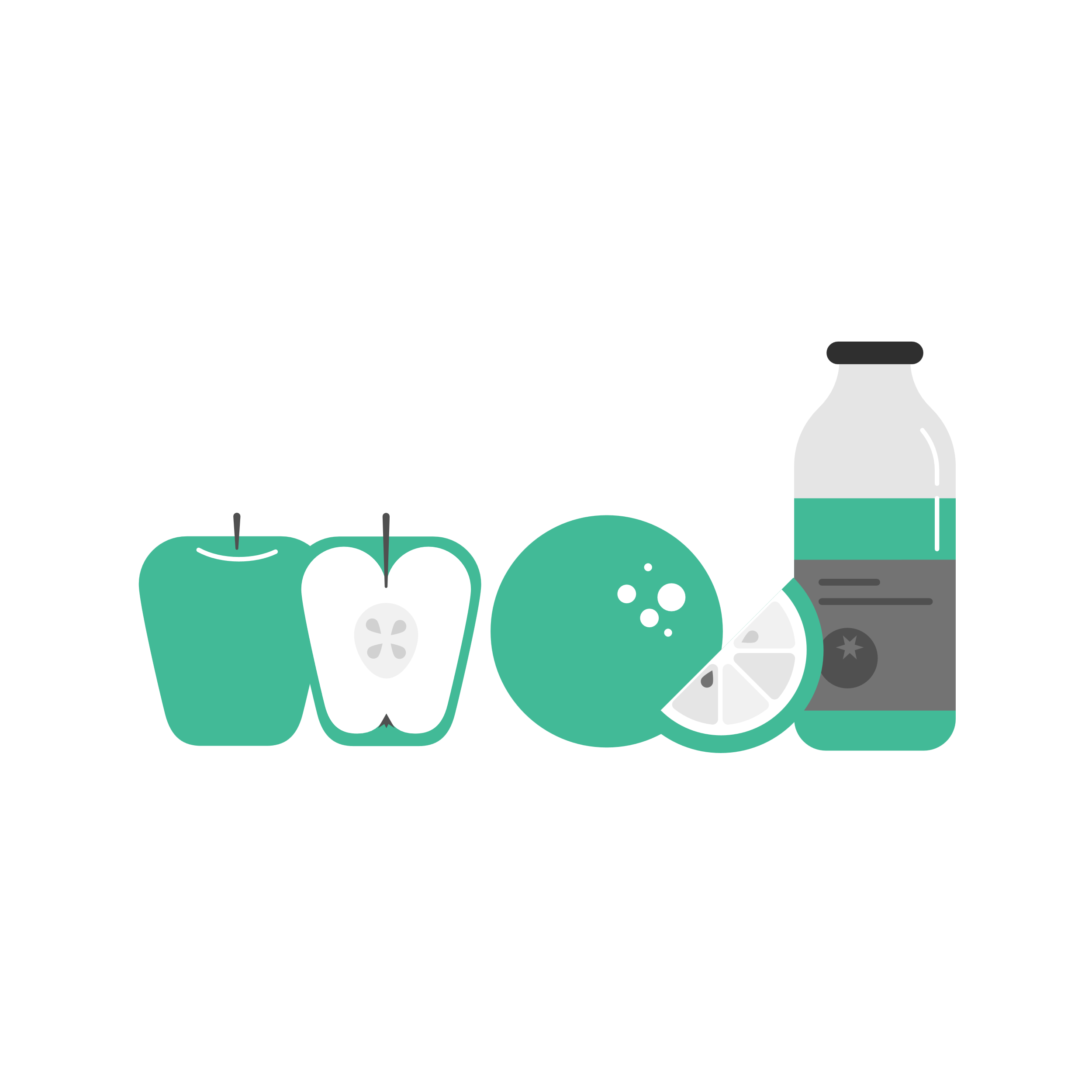 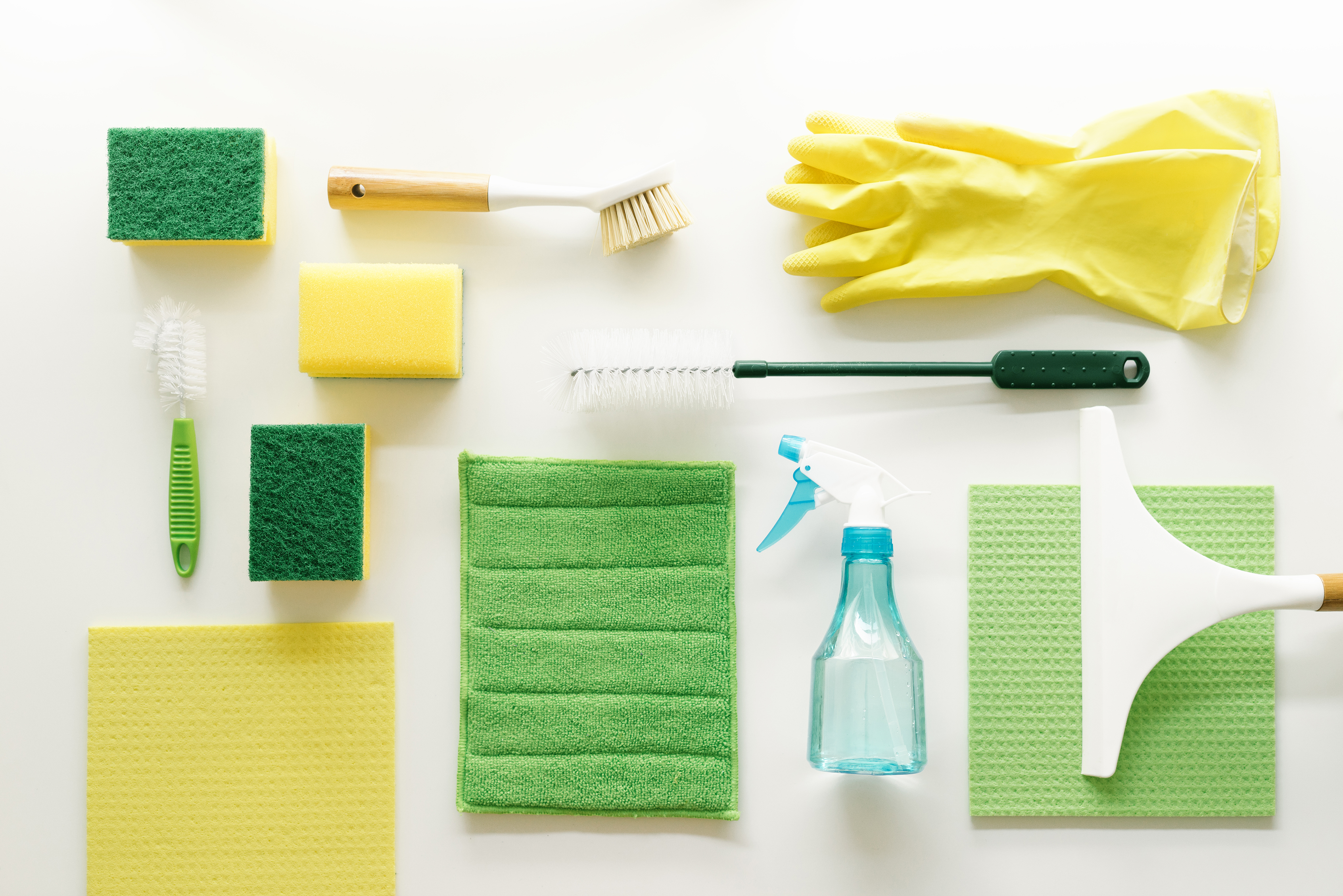 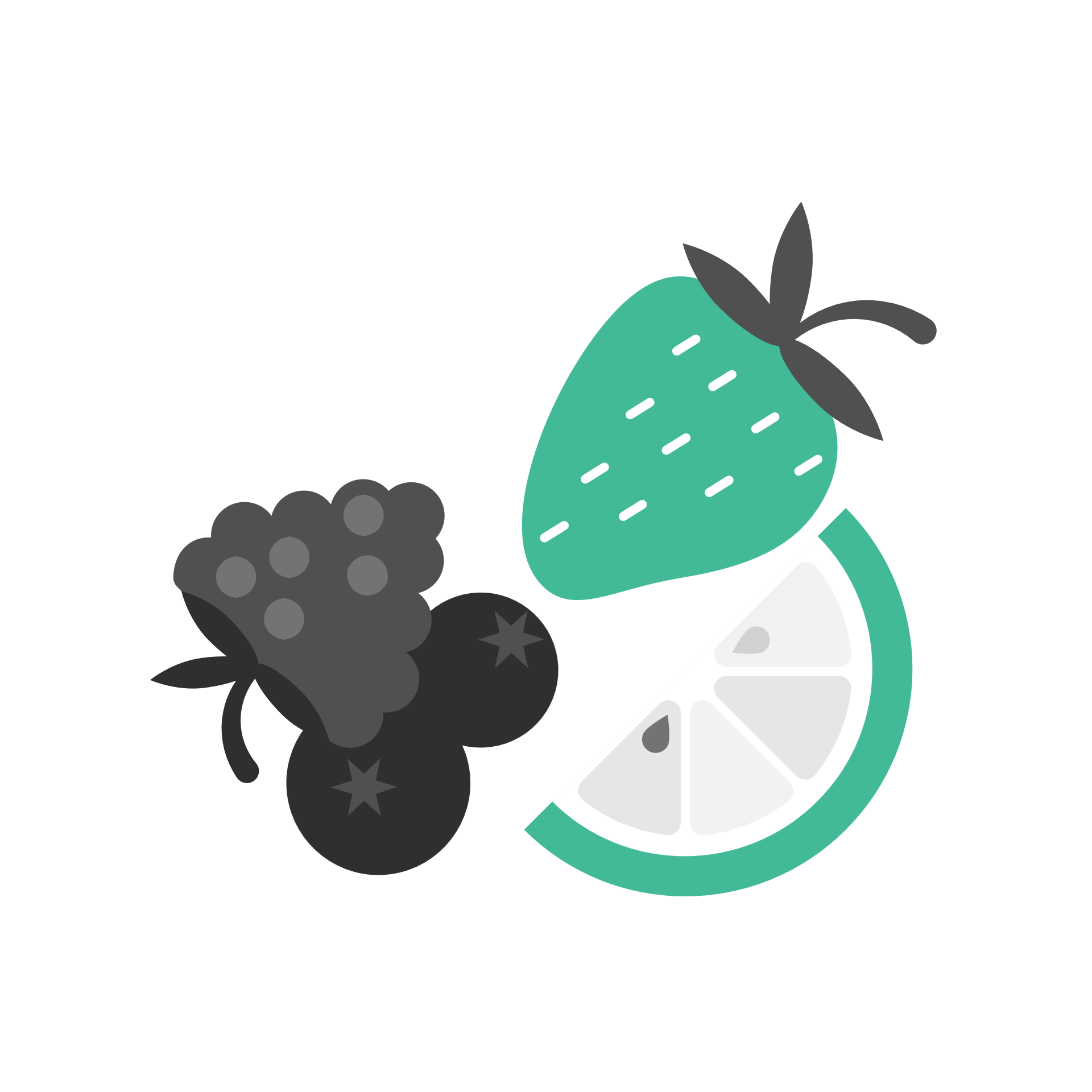 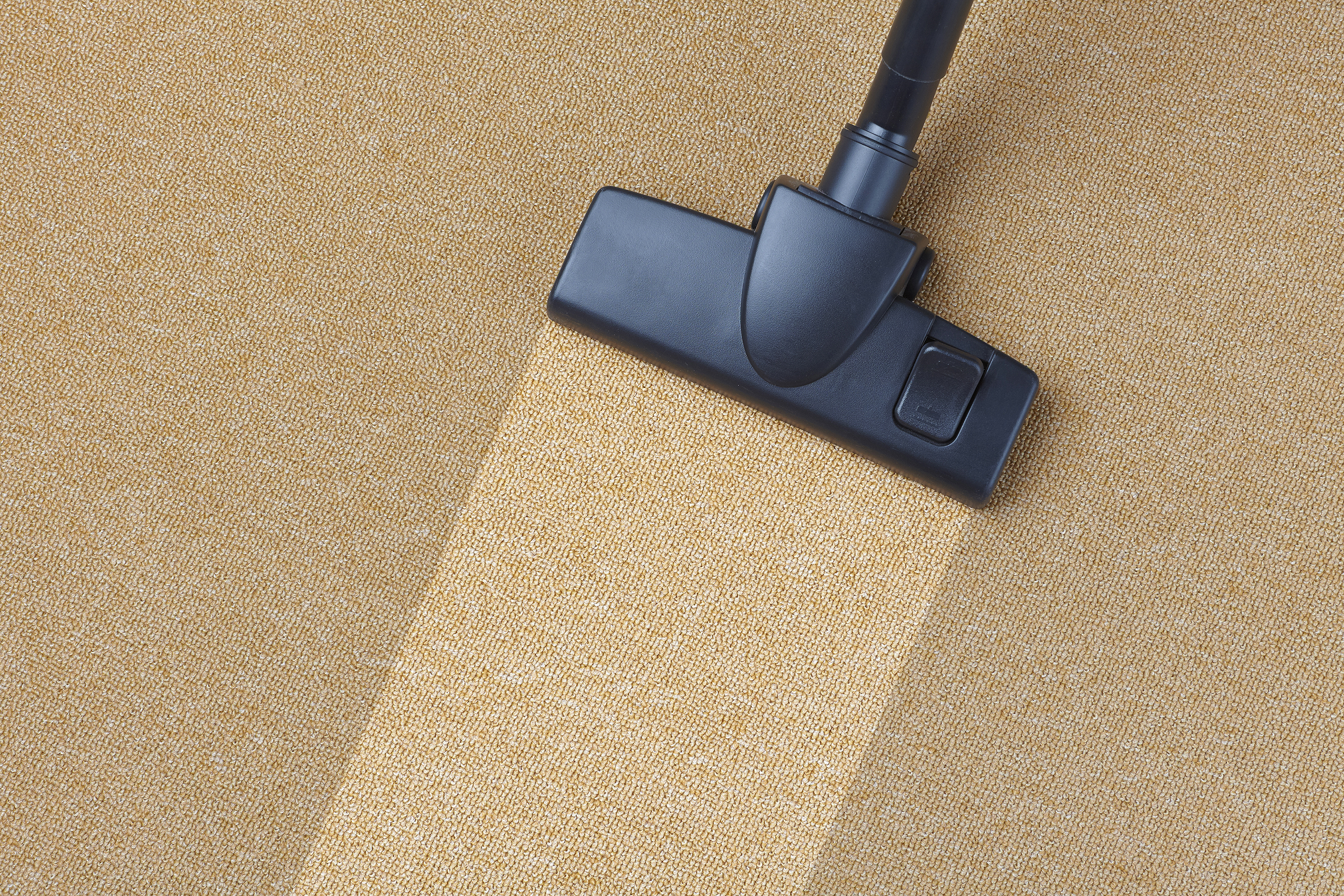